With ChatGPT, do we have to rewrite our learning objectives - CASE study in Cybersecurity
Peter Jamieson, Suman Bhunia, Dhananjai M. Rao
Miami University, Ohio
Accelerated growth of Cybersecurity & AI
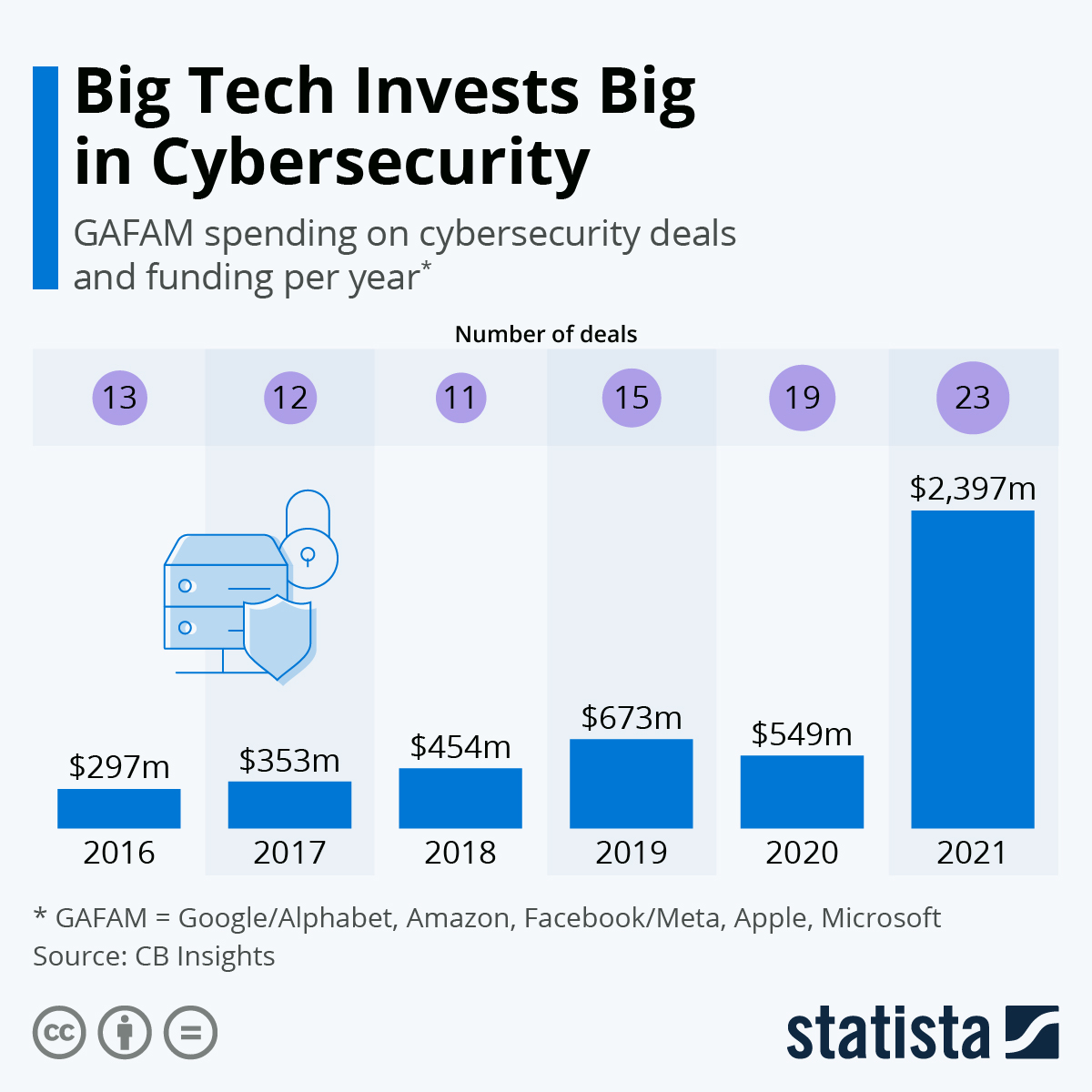 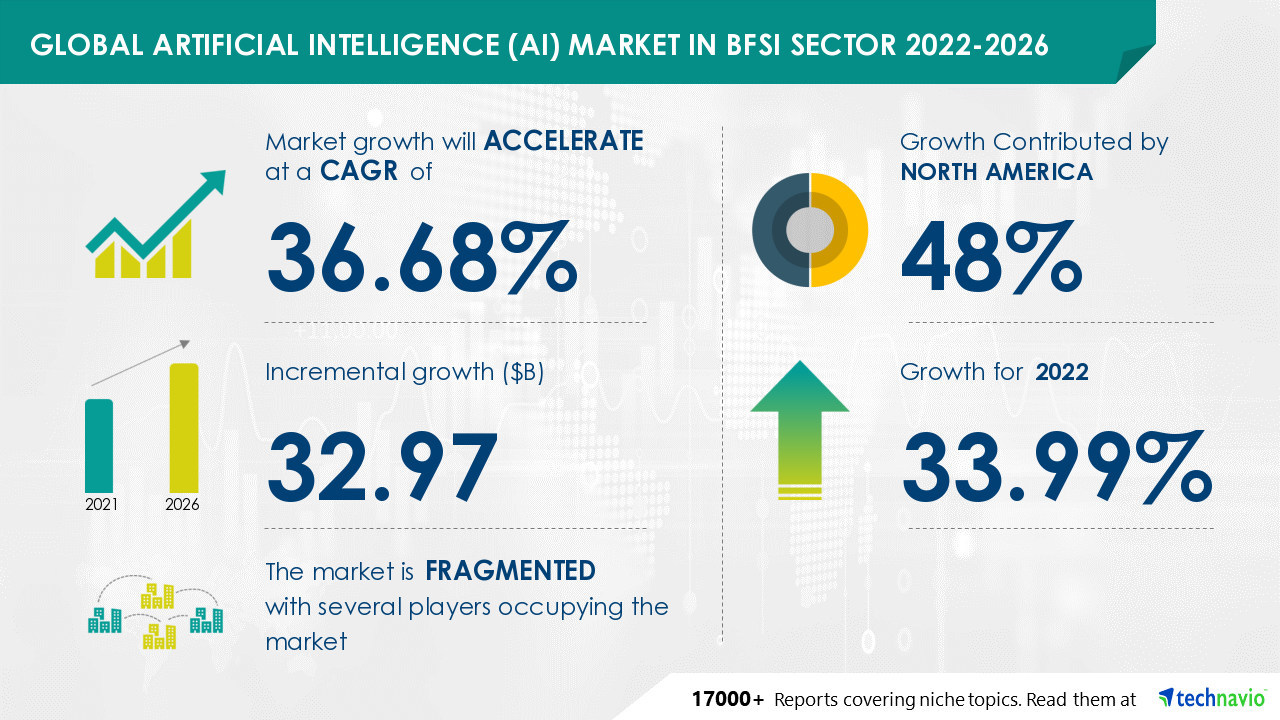 Estimated growth is $32.97 Billion.
The banking, financial services, and insurance market is integrating AI into their workflows. The adoption of AI is education is also rapidly growing.
Accelerated growth of Cybersecurity & AI
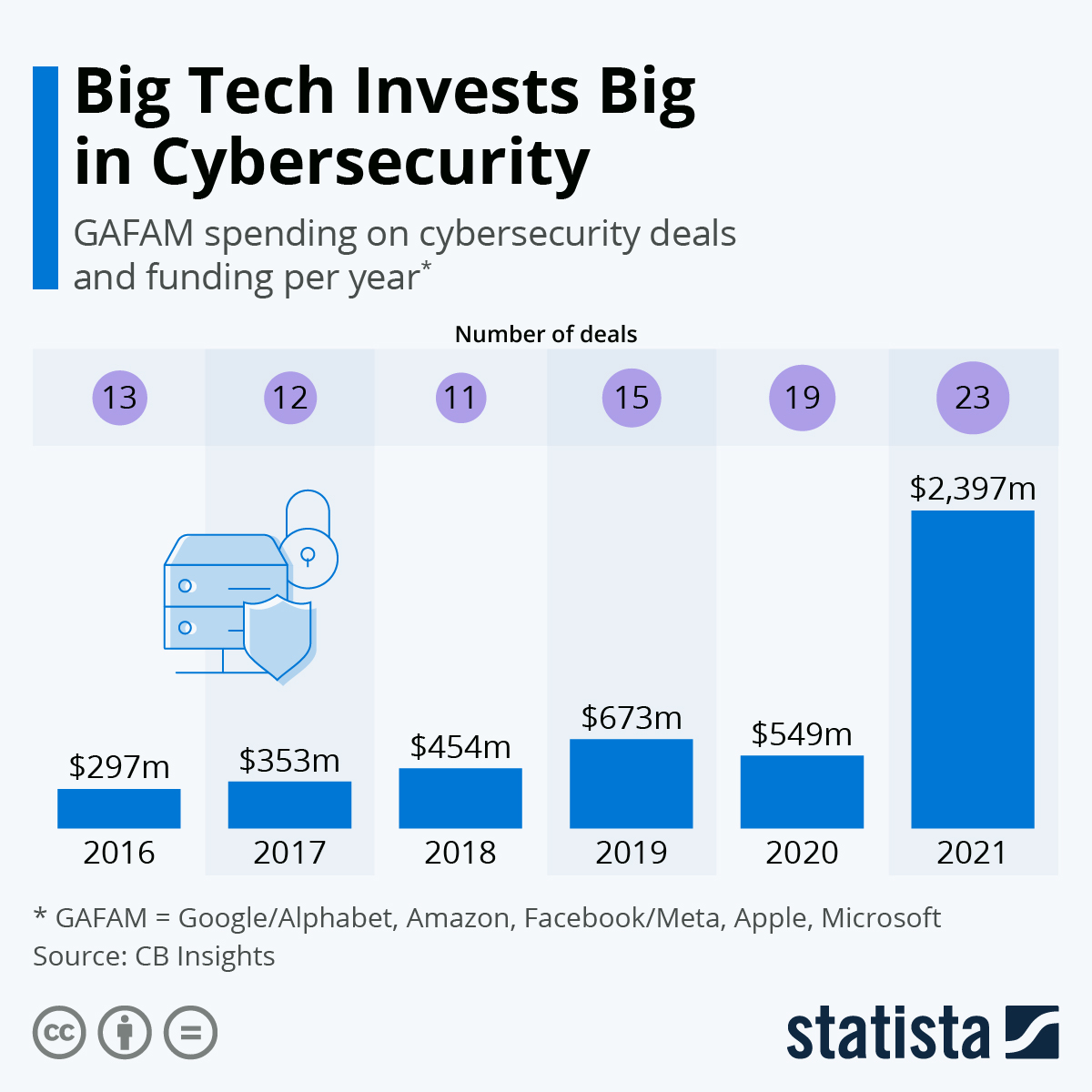 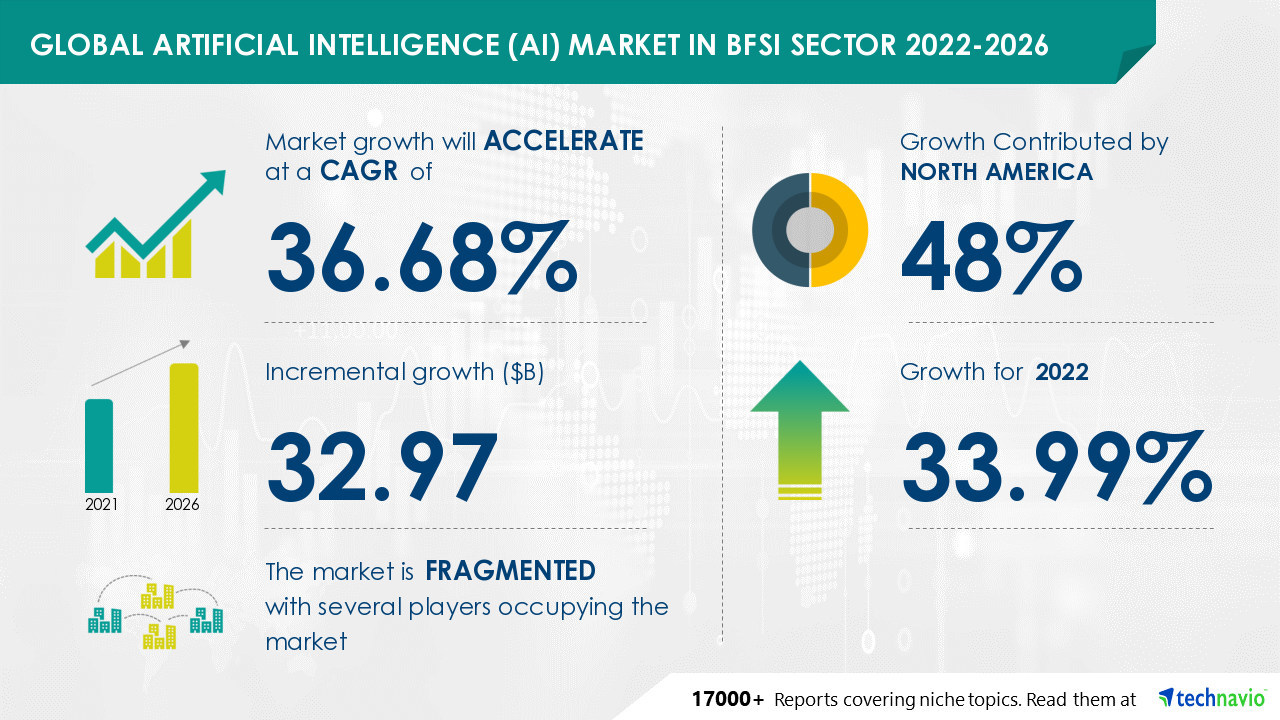 Can we combine the two areas for ”high impact” educational experiences for students?
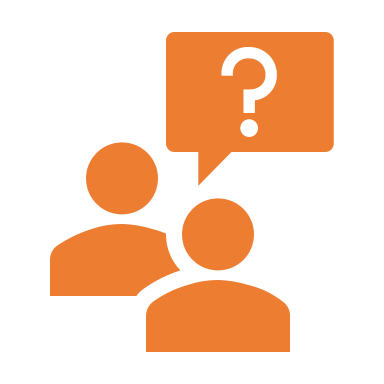 Estimated growth is $32.97 Billion.
The banking, financial services, and insurance market is integrating AI into their workflows. The adoption of AI is education is also rapidly growing.
A new cybersecurity major at Miami
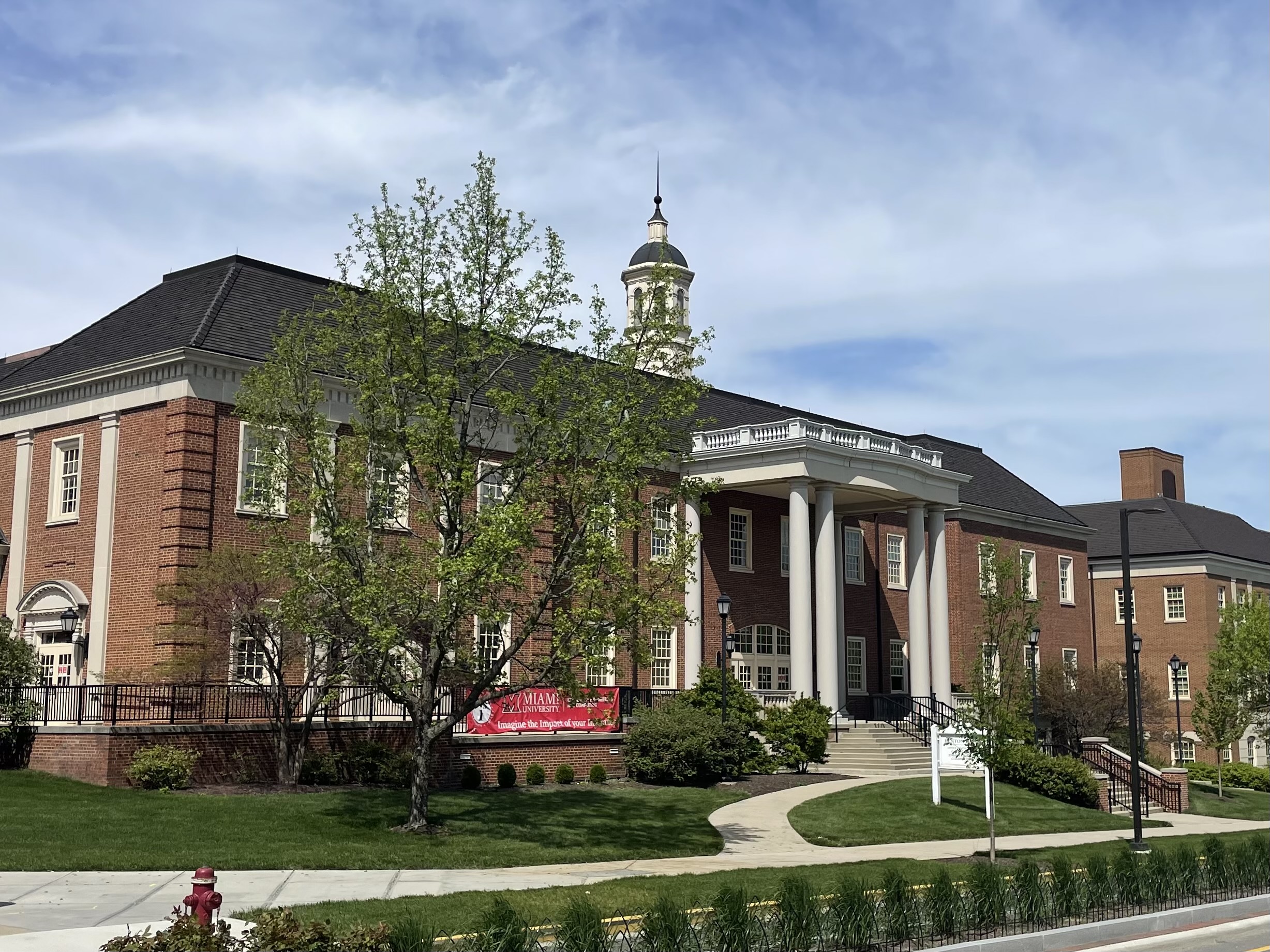 We have a new BS in Cybersecurity program offered by the CSE department at Miami University!



Please help spread the word about our new program!
https://programs.miamioh.edu/program/cybersecurity-b-s/
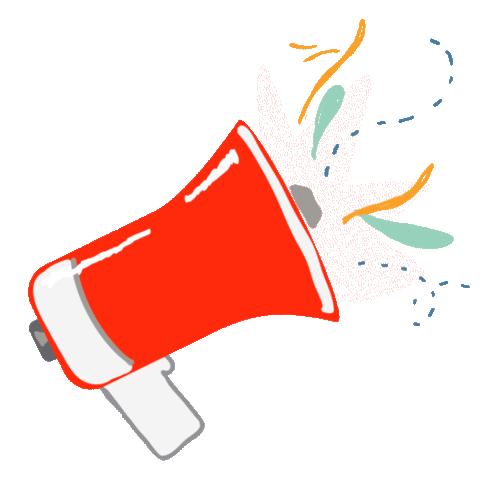 The two dimensions of Bloom’s taxonomy
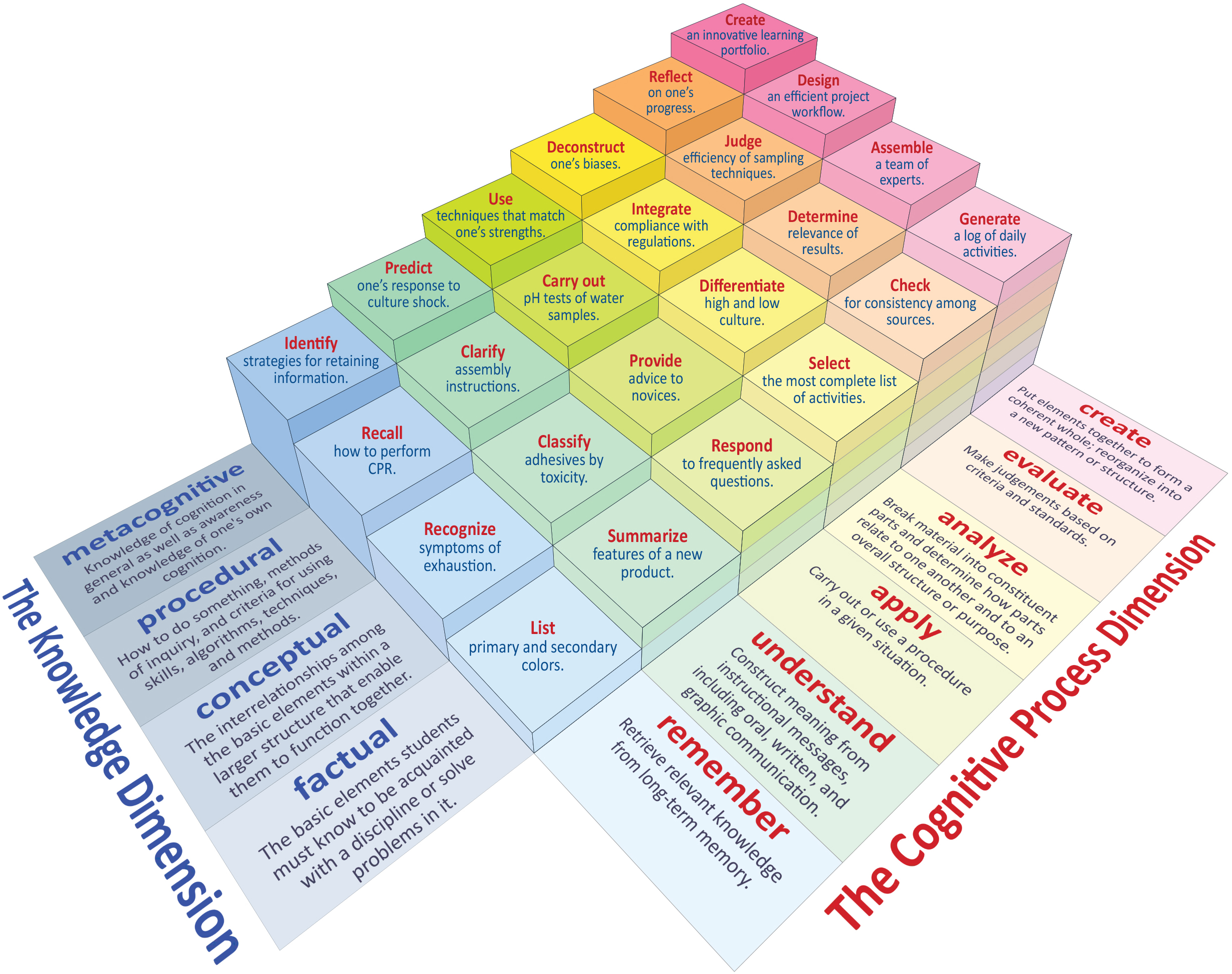 In study we used Bloom’s taxonomy as our reference
The two dimensions of Bloom’s taxonomy
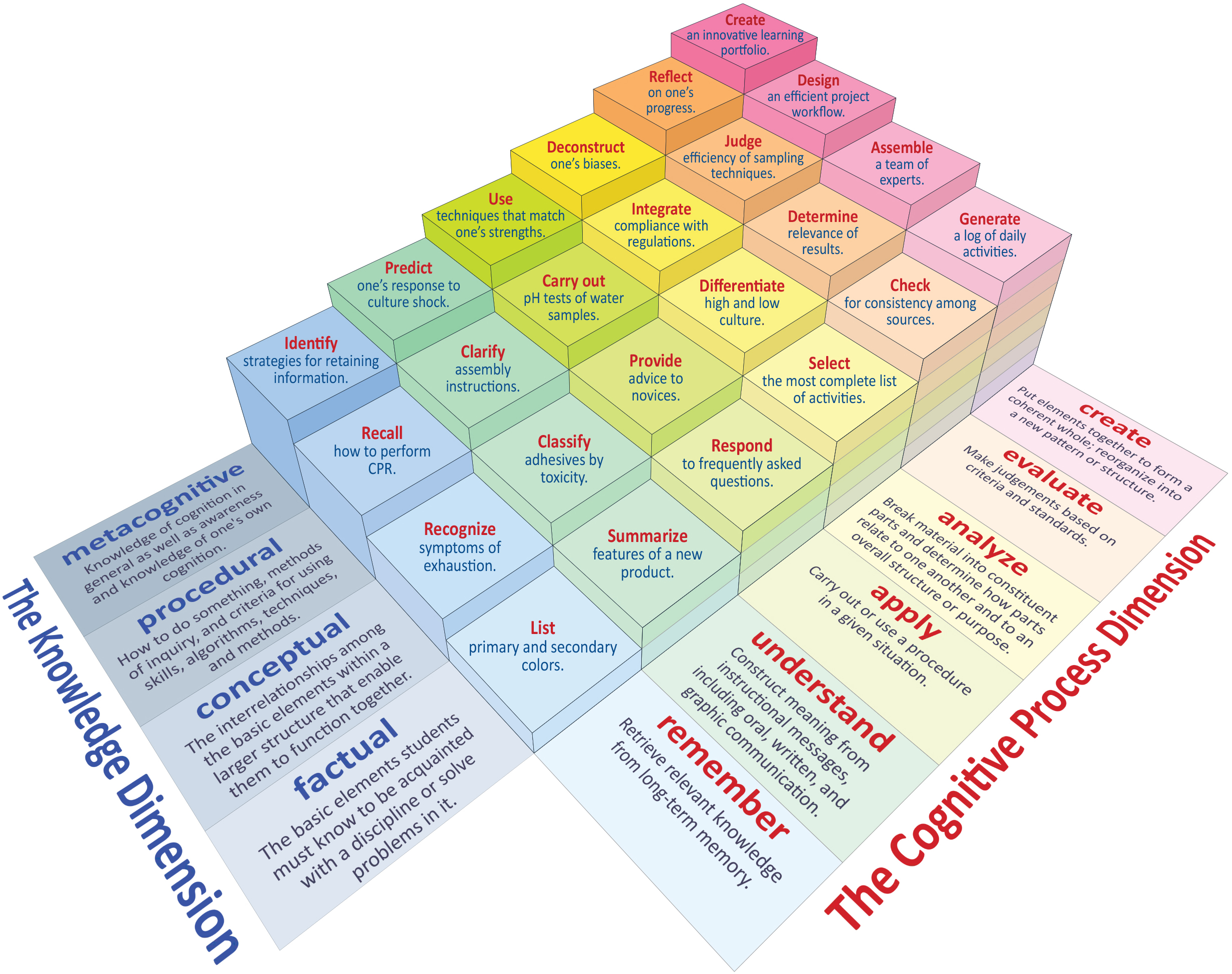 In study we used Bloom’s taxonomy as our reference
We reviewed Learning Outcomes (LOs) from our new Cybersecurity major
We focused on analyzing if the cognitive or knowledge dimension for each LO could be increased
Example of Courses and Outcomes
Full table of LOs is in our paper
Example of Courses and Outcomes
Full table of LOs is in our paper
Example of Courses and Outcomes
Full table of LOs is in our paper
Case study #1: Data Security – Access Control
LO: “Identify and explain the importance of basic system administration tasks” in the course CYB 234 (Sysadmin & scripting)
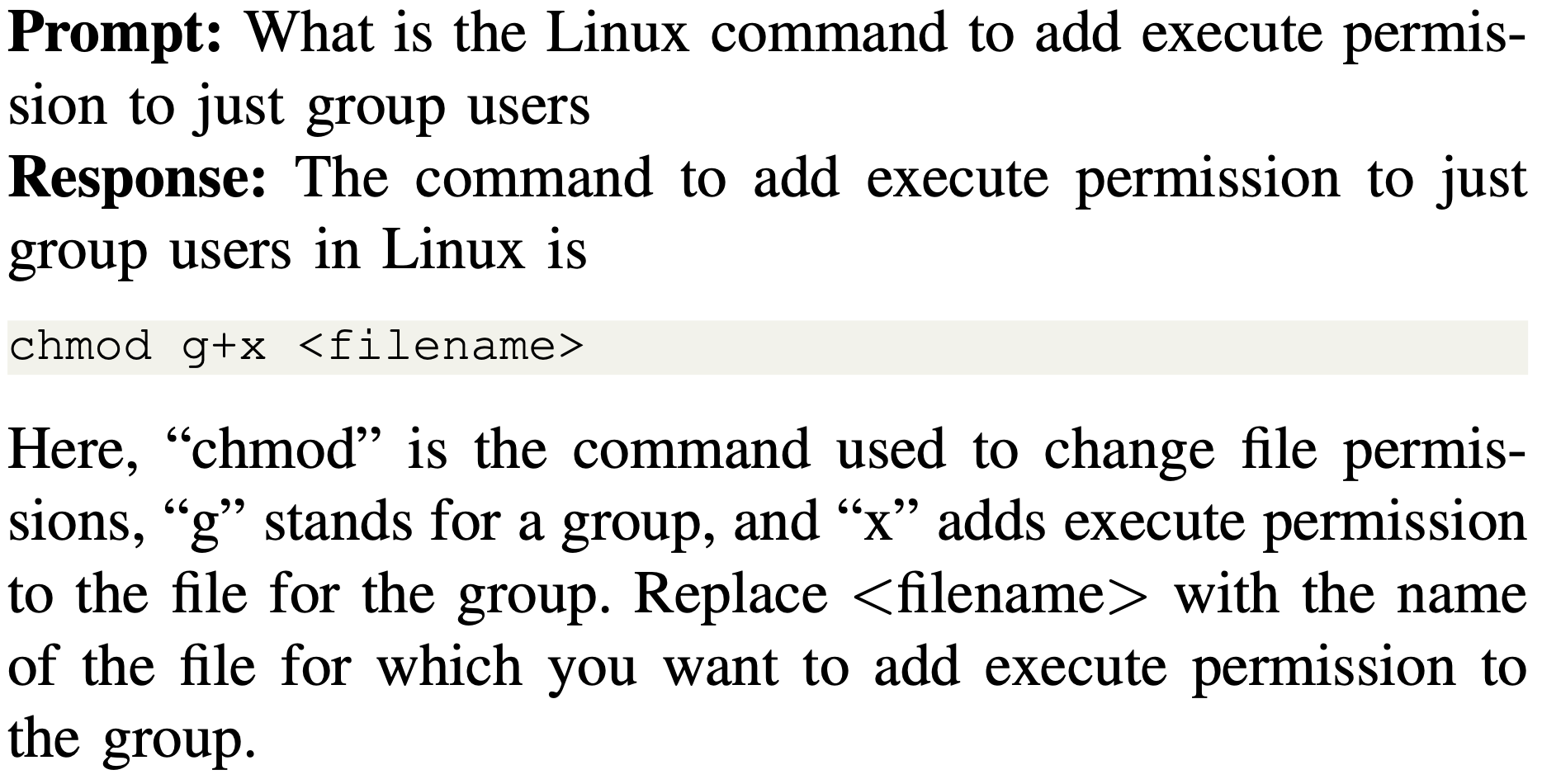 Case study #2: Software Security- Analysis and Testing
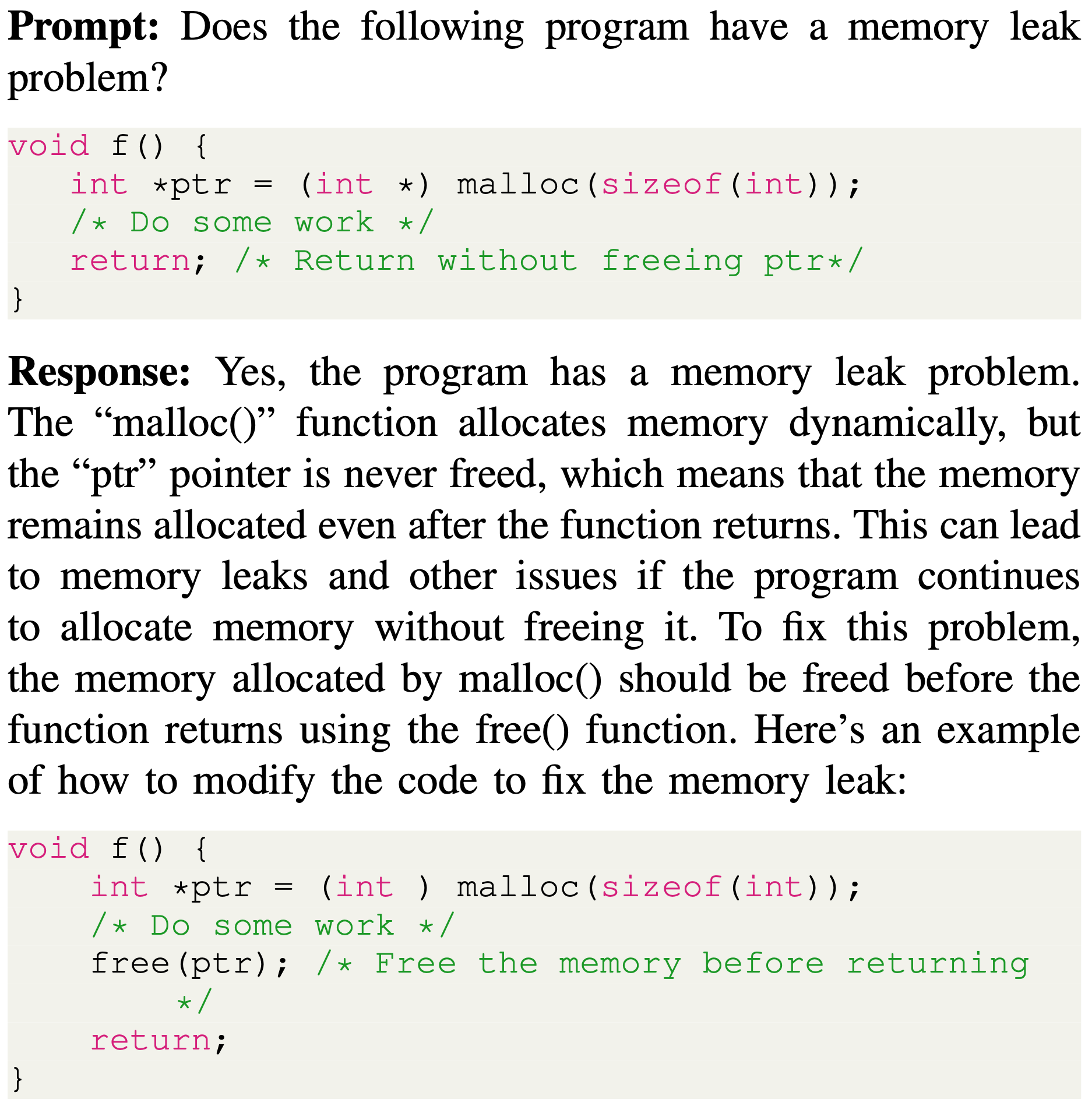 LO: “Describe and apply static and dynamic software testing methods” in CYB 331 - Software Security.
Case study #3 Connection Security - Distributed System Architecture
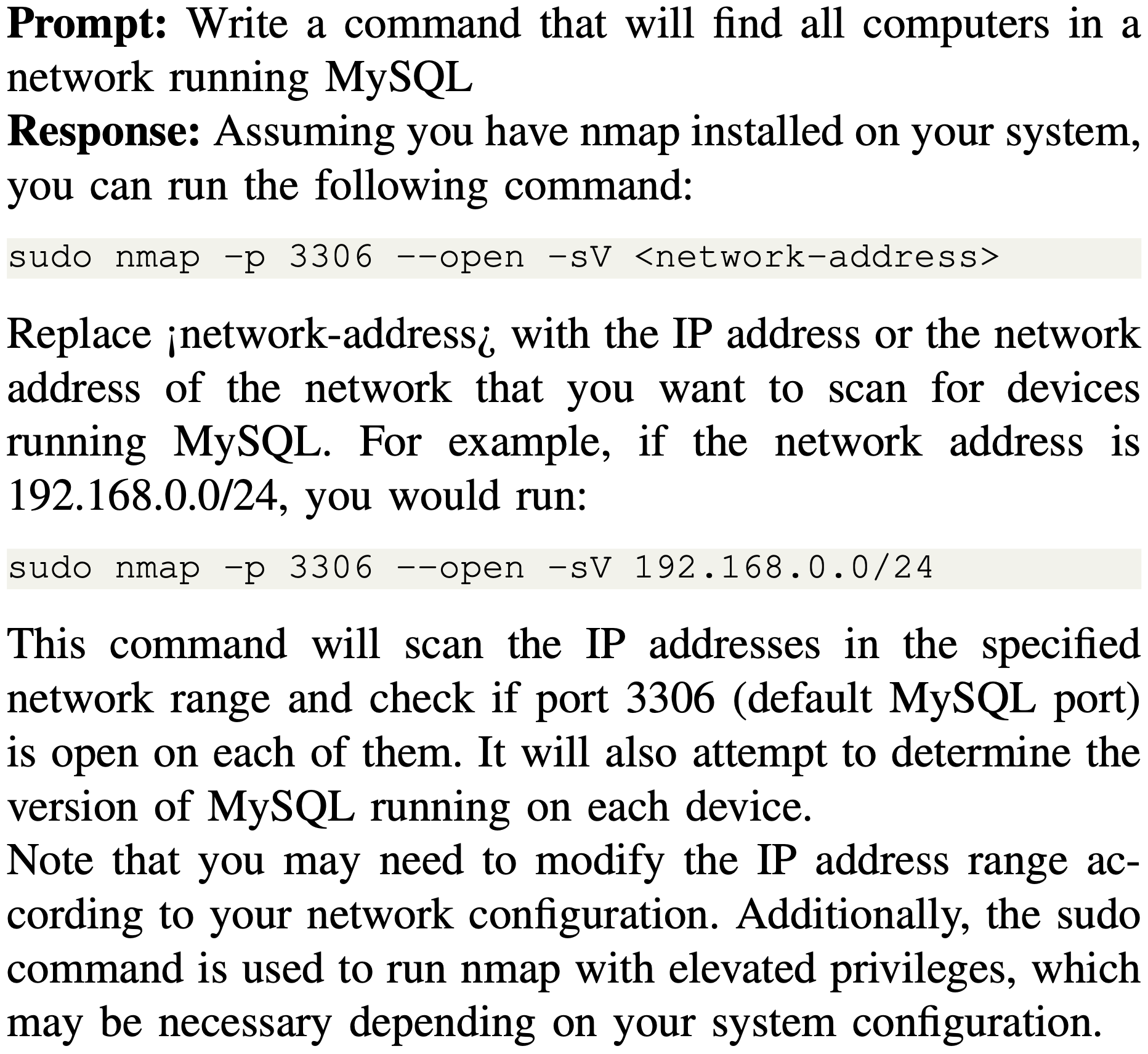 LO: “Describe application layer security protocols” in CYB 334 (Network security)
Conclusions
The study focuses on proposing potential impacts of Large Language Models (LLMs) (like ChatGPT) on the learning outcomes (LOs) of a cybersecurity curriculum.
Bloom's taxonomy and LOs were used as a framework to assess the existing cybersecurity curriculum.
The analysis revealed that many LOs in cybersecurity fall under "low-order" thinking skills.
The hypothesis suggests that ChatGPT's capabilities could accelerate some of the existing LOs in cybersecurity.
We presented five examples demonstrating how ChatGPT can enhance existing LOs.
Two key findings emerged from the study:
ChatGPT can help learners quickly generate content, but learners need guidance on creating prompts, validating responses, and understanding the vocabulary for effective use.
The study highlights the need to teach concepts that require "first-principle" learning approaches and motivate students to perform basic exercises that ChatGPT can easily handle.
Future work: We propose to assess the use of AI to teach selected cybersecurity concepts for deeper exploration.